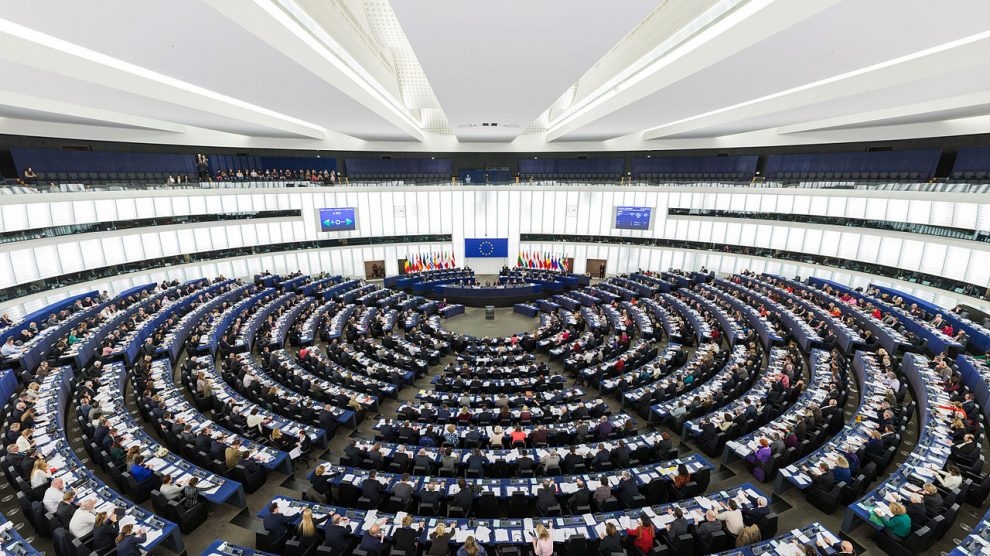 Euroopan Parlamentti
Laura, Eve ja Roosa
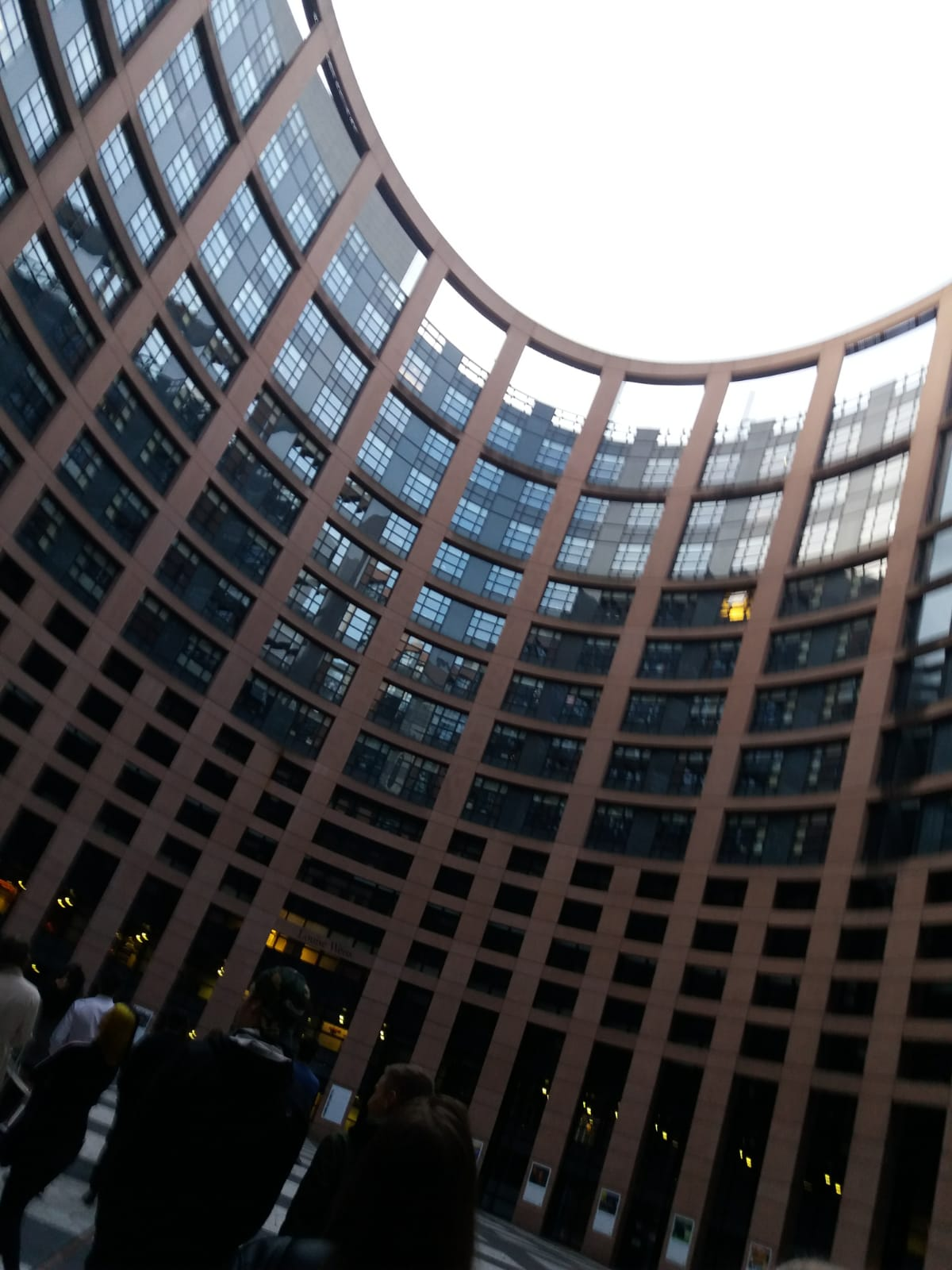 Lyhyesti: Mitä missä milloin?
EU Parlamentti
Perustettiin 10. syyskuuta 1952, asema vahvistui 1979
Parlamentissa on 751 paikkaa
Europarlamenttivaalit järjestetään viiden vuoden välein
Edustajat ryhmittäytyneet europuolueiden mukaisiin europarlamenttiryhmiin, ei jäsenmaittain
Täysistunto on parlamentin tärkein poliittinen elin.
       -Täysistunnot järjestetään Strasbourgissa 12 kertaa vuodessa
       -Brysselissä pidetään vuodessa 6 mini-istuntoa
Parlamentin jäsentä kutsutaan mepiksi (member of European parliament)
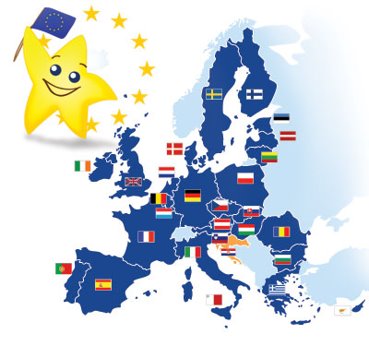 Parlamentin tehtävät
Osallistuu EU:n lainsäädäntöön:
-Hyväksyy komission lakiehdotuksia EU:n neuvoston kanssa   
Hyväksyy uusien jäsenmaiden liittymisen unioniin
Toimii kaikkien toimielinten demokraattisena valvojana: 
-Hyväksyy komission jäsenet ja puheenjohtajan
-Hyväksyy unionin budjetin ja valvoo varojen käyttöä
- Päättää unionin kansainvälisistä sopimuksista
Vaalit
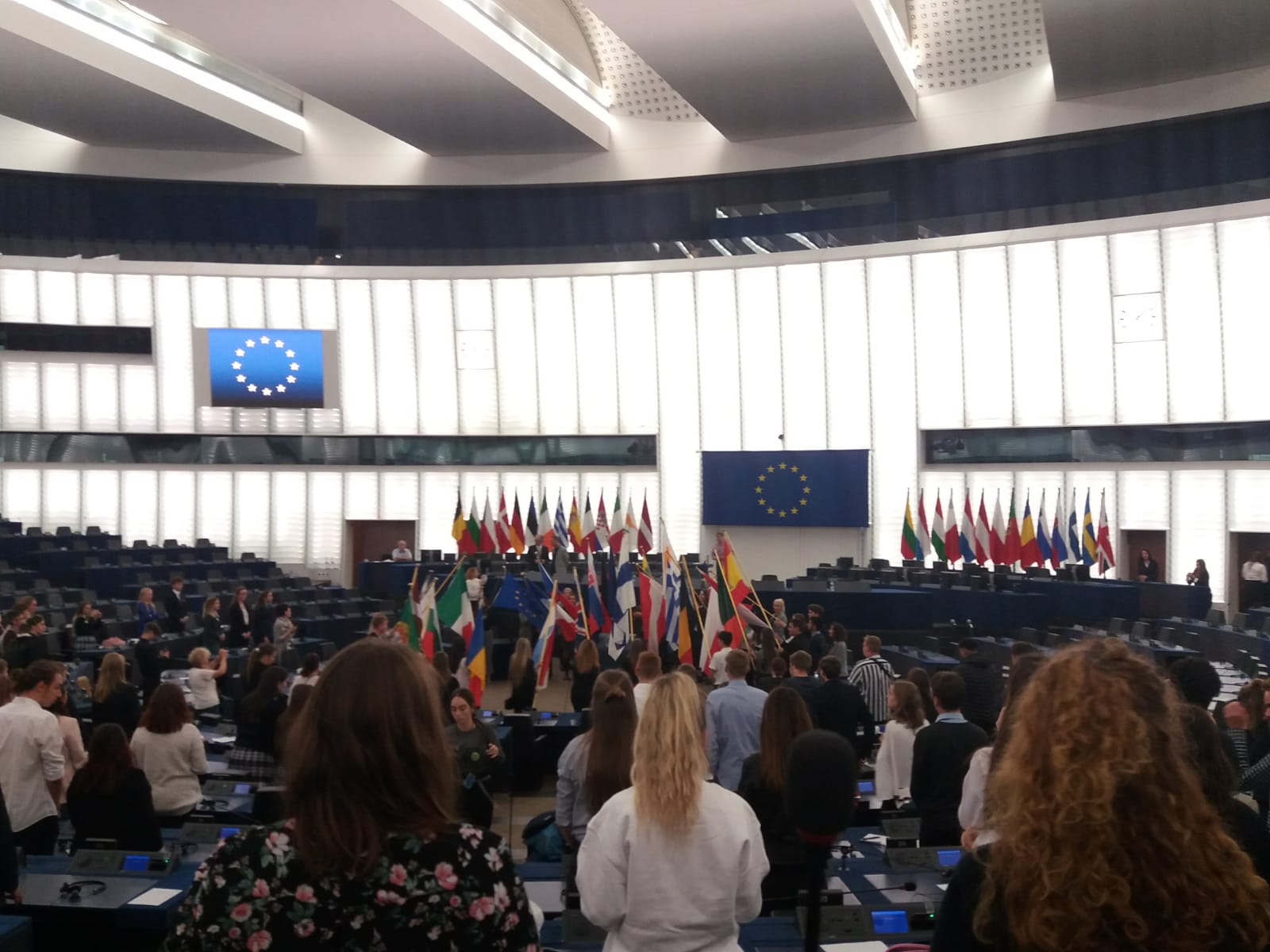 Kokoontumiset
Euroopan parlamentti kokoontuu kerran kuukaudessa täysistuntoon Strasbourgissa, Ranskassa. Täysistunto kestää neljä päivää. 

Sen lisäksi  Euroopan parlamentti pitää paljon ylimääräisiä istuntoja.  Istunnot pidetään Brysselissä, Belgiassa, joita on vähintään kuusi kertaa vuodessa. Ylimääräiset mini-istunnot kestävät kaksi päivää.

Valiokunnat kokoontuvat vähintään kerran kuukaudessa, joka kestää 1-2 viikkoa kuukaudessa.  Kokouksissa valiokunnat keskustelevat ja äänestävät lakiehdotusten luonnoksista.
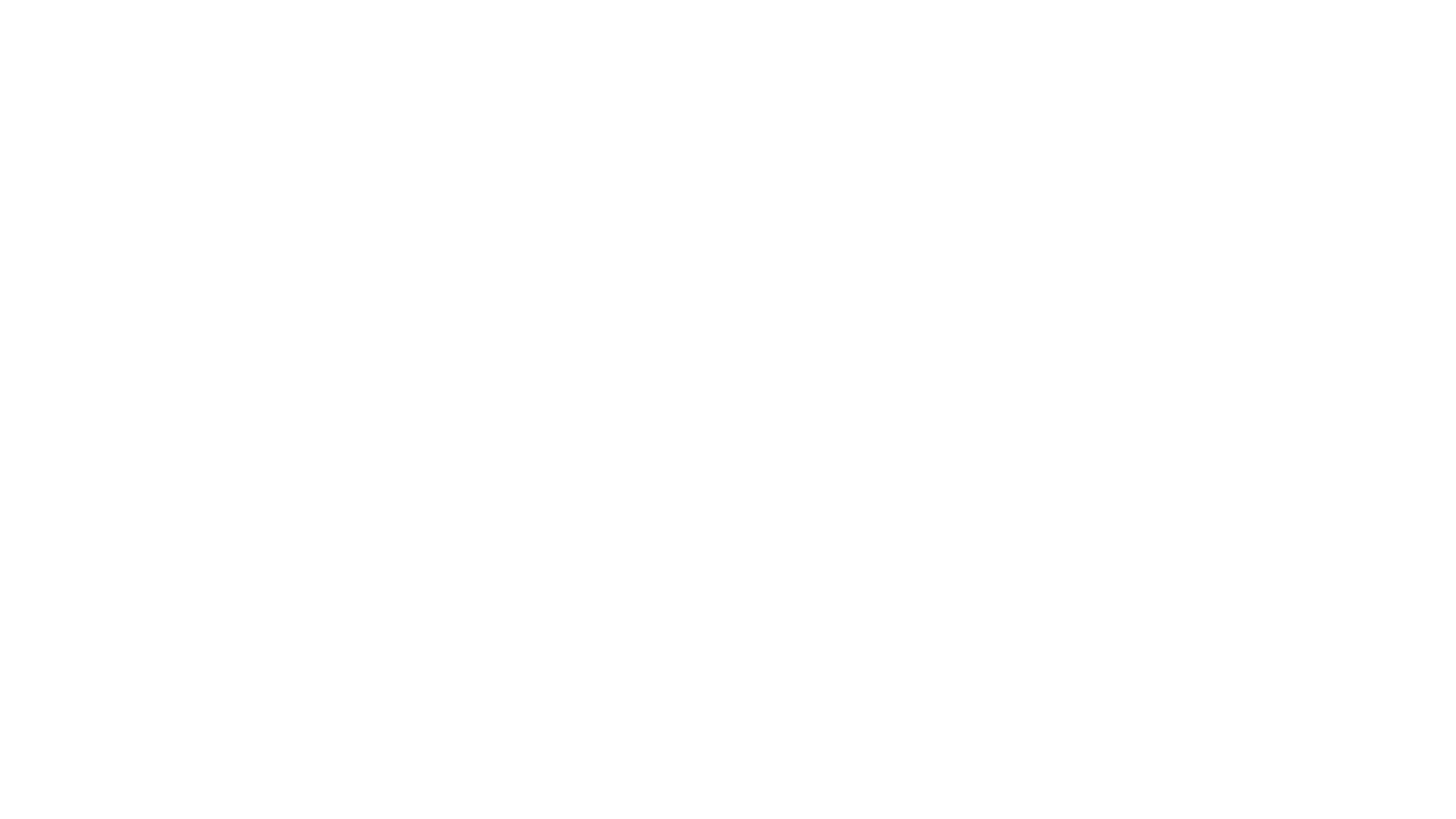 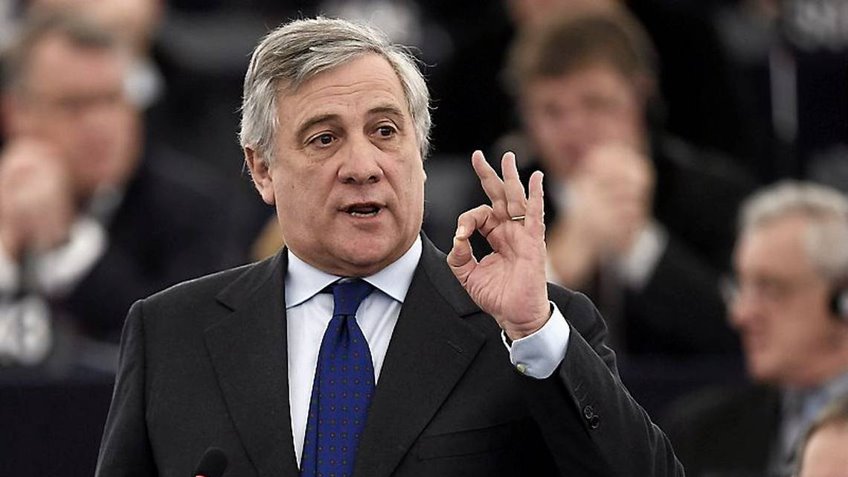 Puhemies
Antonio Tajani on Euroopan Parlamentin puhemies
Puhemies valitaan toimikaudeksi, joka on puolet parlamentin vaalikaudesta, eli kaksi ja puoli vuotta. Puhemies edustaa parlamenttia ulkoisissa yhteyksissä ja suhteissa muihin unionin toimielimiin
Puhemies ohjaa kaikkea parlamentin ja sen elinten toimintaa ja johtaa täysistuntokeskusteluja, sekä varmistaa parlamentin työjärjestyksen noudattamisen
17. tammikuuta 2017
Lähteet
https://europa.eu/european-union/about-eu/institutions-bodies/european-parliament_fi
https://fi.wikipedia.org/wiki/Euroopan_parlamentti
http://www.europarl.europa.eu/portal/fi
https://www.laki24.fi/euroopan-parlamentti/
http://www.europarl.europa.eu/finland/fi/parlamentti/istuntokalenterit.html